Stromingen in de Psychologie
Periode 6 -  Les 2
Programma
Herhaling vorige week
Sigmund Freud
Psychoanalyse
John Bowlby
Mary Ainsworth
Afsluiting
Vorige week…
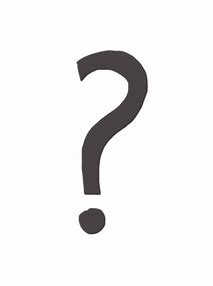 Biologische benadering

 Neurotransmitters 

 Interne en externe factoren van gedrag

 Lobotomie
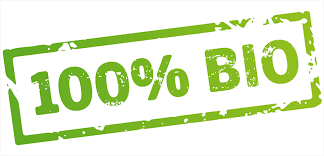 Psychoanalyse
Sigmund Freud: grondlegger van de psychoanalyse  onbewuste driften van de mens als verklaring voor gedrag

John Bowlby: hechtingstheorie

Mary Ainsworth: uitwerking van de hechtingstheorie
Sigmund FREUD
Onbewuste driften en afweermechanismen
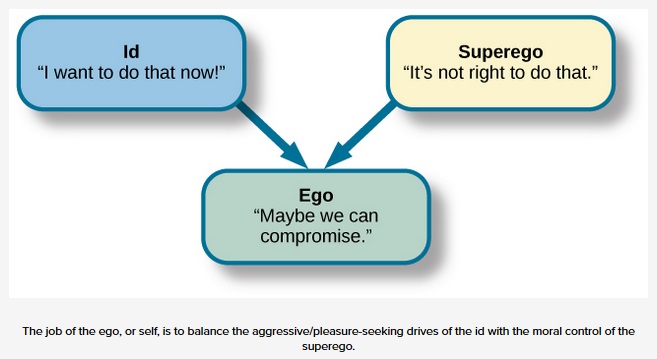 Driften zijn onderverdeeld in seksuele en agressieve lusten, hebben geen rem en zoeken continu naar directe bevrediging
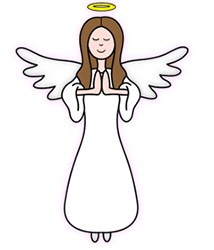 Het Ego
Bemiddelt tussen ID en Superego
Staat voor het geweten, normen en waarden en het perfecte ik…
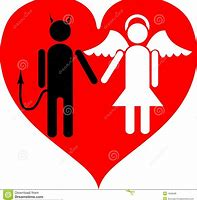 Het superego
HET ID
Het Ego
Het ego zet afweermechanismen in om spanningen, pijn, frustraties en de innerlijke conflicten, die gevolg zijn van de botsing tussen het id en het superego, buiten bewustzijn te houden.

Afweermechanismen zijn een tijdelijke oplossing om met heftige emoties om te gaan. Op de langere termijn zullen ze echter wel psychische klachten veroorzaken.

Freud ziet dromen dan ook als de weg naar het onbewuste. Als je je eenmaal bewust bent van je heftige emoties, kun je ze verwerken en ermee afrekenen.
https://www.youtube.com/watch?v=iNKFoUowPf8
Opdracht
Probeer je laatste of meest ‘indringende’ droom weer voor de geest te halen

Vertel deze aan je buurman of buurvrouw

Je buurman of buurvrouw vertelt zijn/haar droom ook aan jou

Probeer de drift vanuit je ID te verklaren: Wat zegt je droom over jouw onbewuste wil?
Opdracht
Werk in tweetallen
Je hebt tenminste een laptop nodig
Ga op zoek naar afweermechanismen
Schrijf ze allemaal op
Beschrijf in eigen woorden een korte uitleg: wat betekent het afweermechanisme?


15 minuten
Nabespreken
Nog vragen?
Overdracht en tegenoverdracht
Naar aanleiding van de behandeling ontdekte Freud nog een ander mechanisme naast de afweermechanismen.

Zoek op: Wat is het verschil tussen overdracht en tegenoverdracht?

Overdracht:
Je gevoelens, wensen en ervaringen projecteren op de behandelaar.

Tegenoverdracht: 
Wanneer de behandelaar gevoelens, wensen en ervaringen projecteert op een bepaalde cliënt.
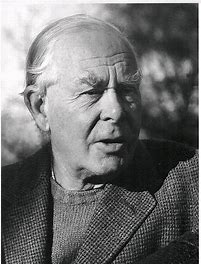 John Bowlby
Bowlby ontwikkelde de hechtingstheorie. 

- Alle baby’s hebben een aangeboren neiging om zich te hechten aan een voor hen belangrijke volwassene.
- Dit doen ze door te huilen en nabijheid te zoeken
- Sensitief reageren: Wanneer een ouder zich toegankelijk opstelt
- Een veilige hechtingsrelatie: het kind mag zichzelf zijn en mag fouten maken zonder de liefde van zijn ouders te verliezen. De ouder is beschikbaar als het kind getroost moet worden en krijgt de ruimte om zelf op ontdekking te gaan.
- Op latere leeftijd kun je gedrag verklaren vanuit de hechtingsrelatie.
https://www.youtube.com/watch?v=THrGOy9AdJY
Mary Ainsworth
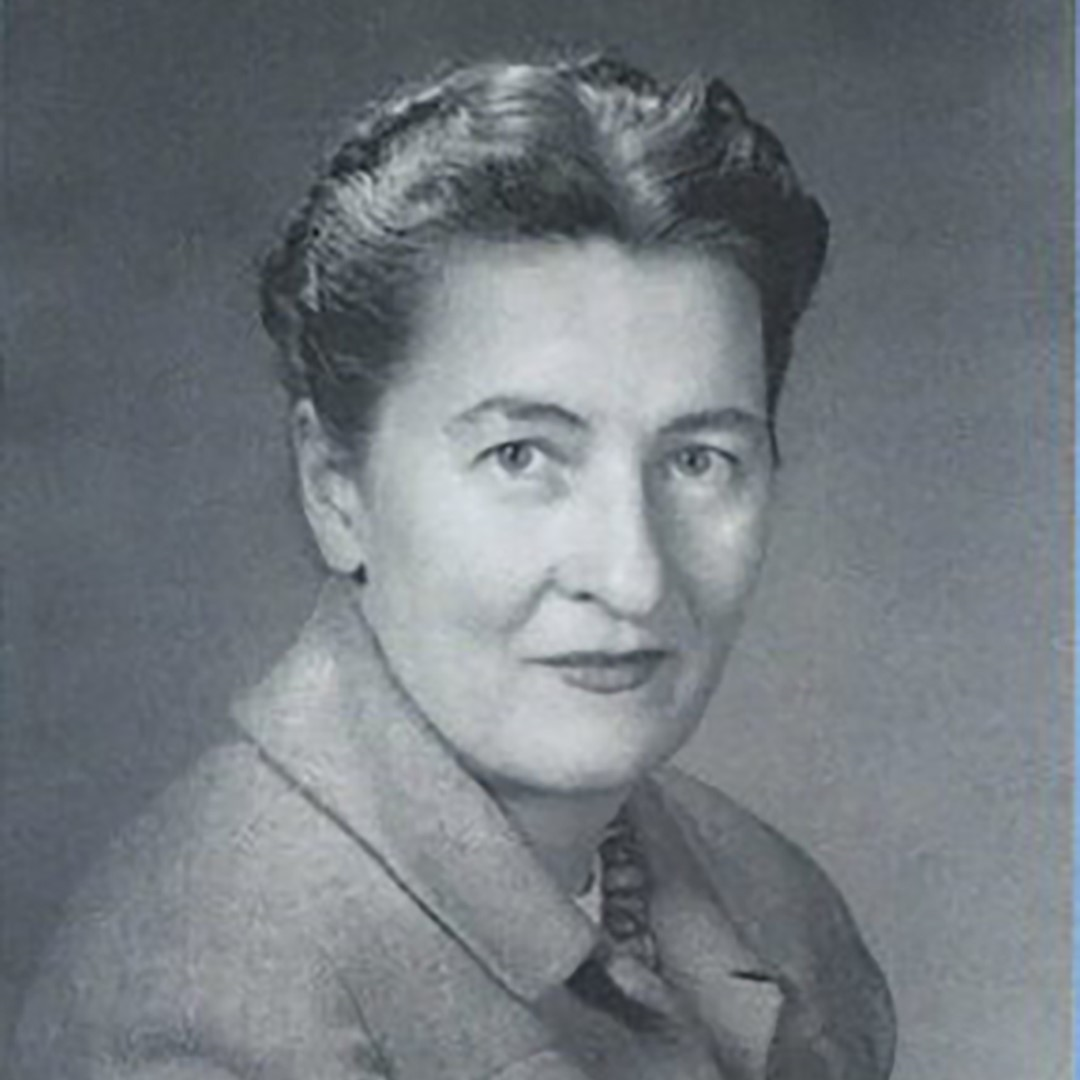 Ainsworth heeft de hechtingstheorie van Bowlby uitgewerkt en getest. Ze heeft jonge kinderen tijdelijk van hun ouders gescheiden om het gedrag te observeren. Op basis daarvan heeft ze 3 (en later een vierde) hechtingsstijlen ‘ontwikkelt’. 

Welke zijn dat?
4 hechtingsstijlen
https://www.youtube.com/watch?v=KXMm06AkYuE
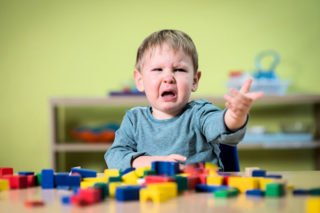 Afsluiting
Herhaling:
Psychoanalyse?
Wie was Sigmund Freud?
ID, Ego en Superego?
John Bowlby? En Mary Ainsworth?

Volgende week:
Behaviorisme